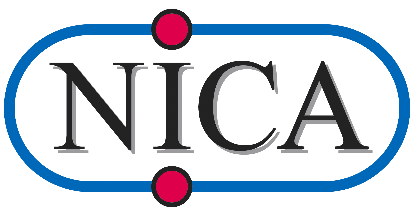 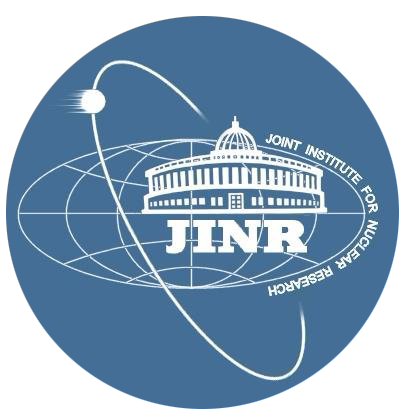 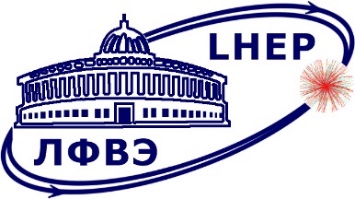 Investigation of the Magnetic Structure Characteristics of the NICA Booster in the Commissioning Runs with the Beam in 2020-2022
M. M. Shandov, E. V. Gorbachev, M. Yu. Korobitsina, S. A. Kostromin, V. A. Lebedev,
I. Yu. Nikolaichuk, G. S. Sedykh, V. L. Smirnov, A. V. Tuzikov, E. D. Tsyplakov 
on behalf of the team
Veksler and Baldin Laboratory of High Energy Physics,
Joint Institute for Nuclear Research, Dubna, Russia
Introduction
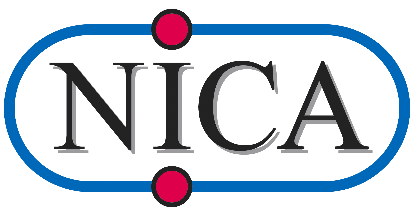 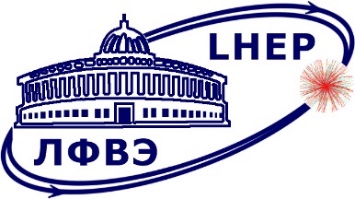 Outlines
2
M. Shandov et. al, VBLHEP, JINR, Dubna
Investigation of the Magnetic Structure Characteristics of the NICA Booster
NICA Booster. Main Parameters
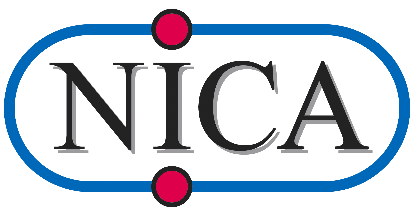 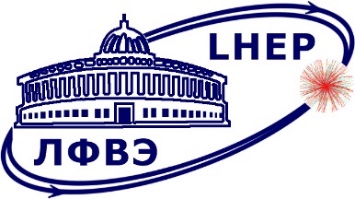 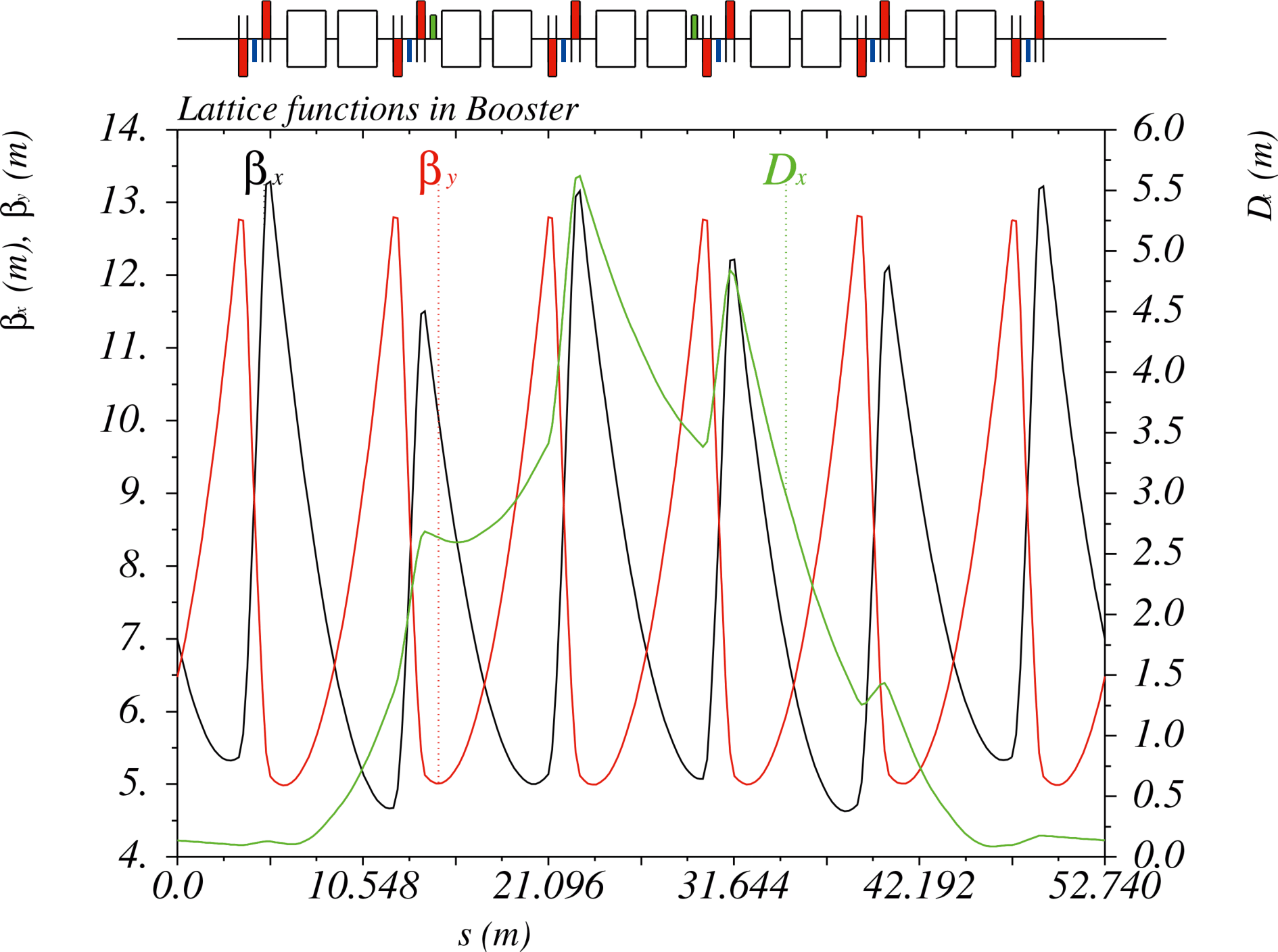 Technical specifications of the “Object "Booster" NICA”, 2019
3
M. Shandov et. al, VBLHEP, JINR, Dubna
Investigation of the Magnetic Structure Characteristics of the NICA Booster
Booster Beam Runs
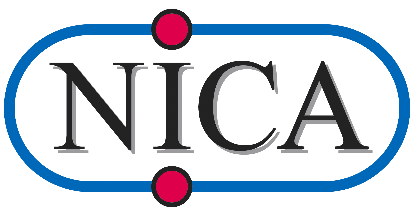 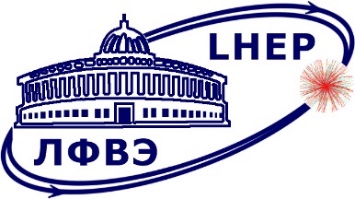 4
M. Shandov et. al, VBLHEP, JINR, Dubna
Investigation of the Magnetic Structure Characteristics of the NICA Booster
At the Conference
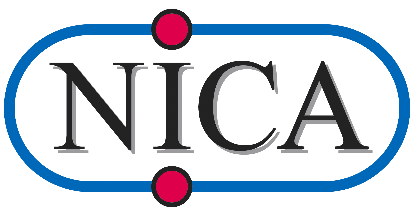 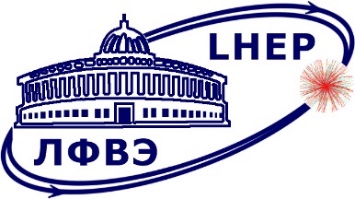 A. Butenko “Status of the NICA Project”, 21.09

A. Tuzikov “Beam Transfer Systems in the NICA Accelerator Complex – Status and Plans”, 21.09

K. Levterov “Features of He1+, Fe14+ and C4+ Beams Injection into the Booster of the NICA Accelerator Complex”, 21.09

M. Yu. Korobitsina “Beam Injection Tuning at the Booster of the NICA Accelerator Complex”, 21.09

V. Zhabitsky “Control Methods of Longitudinal Momentum Spread of Ions in a Bunch at the Injection in Synchrotrons”, 22.09
5
M. Shandov et. al, VBLHEP, JINR, Dubna
Investigation of the Magnetic Structure Characteristics of the NICA Booster
Tune Measurements
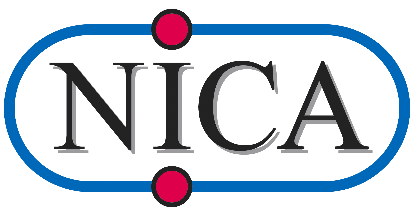 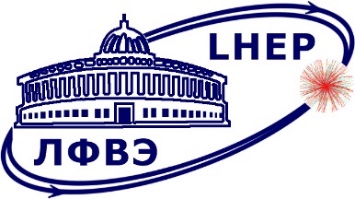 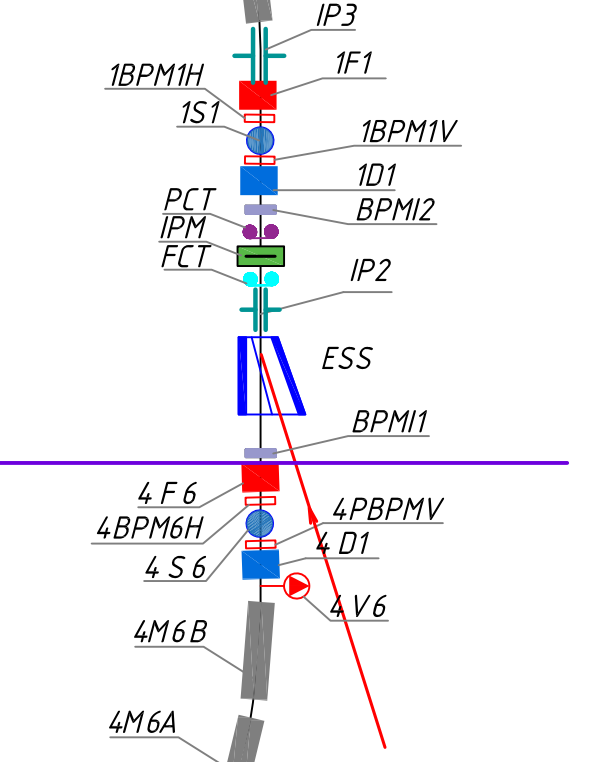 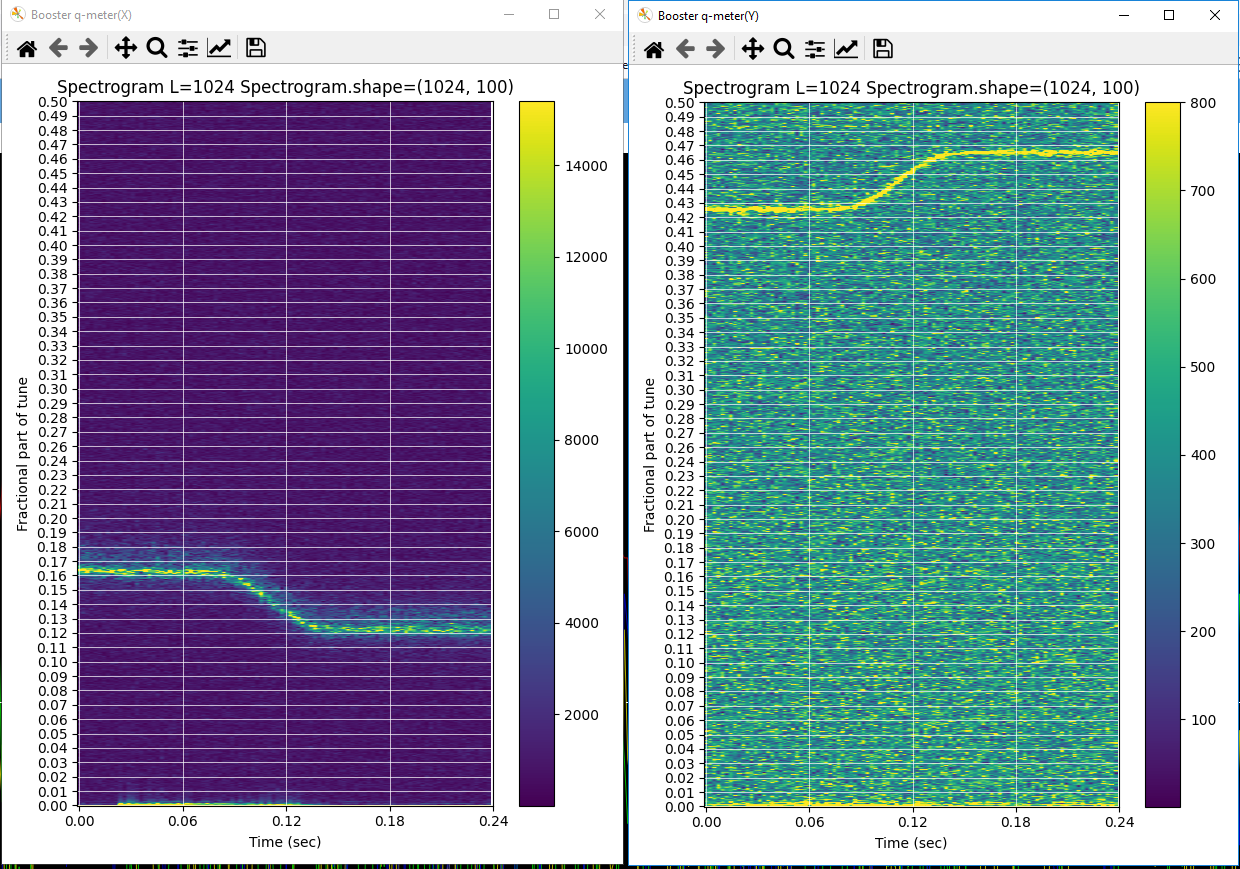 Run #2
He 1+
200 MeV
6078.4 Gs
k1=0.032, k2=0.060 to k1=0.025, k2=0.060
6
M. Shandov et. al, VBLHEP, JINR, Dubna
Investigation of the Magnetic Structure Characteristics of the NICA Booster
Tune Measurements
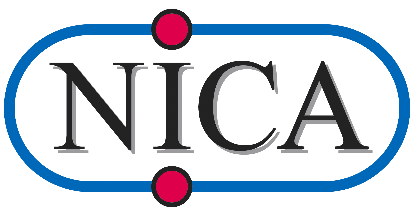 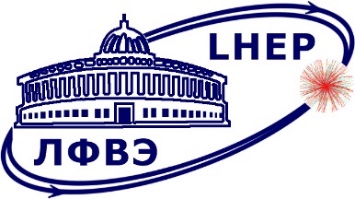 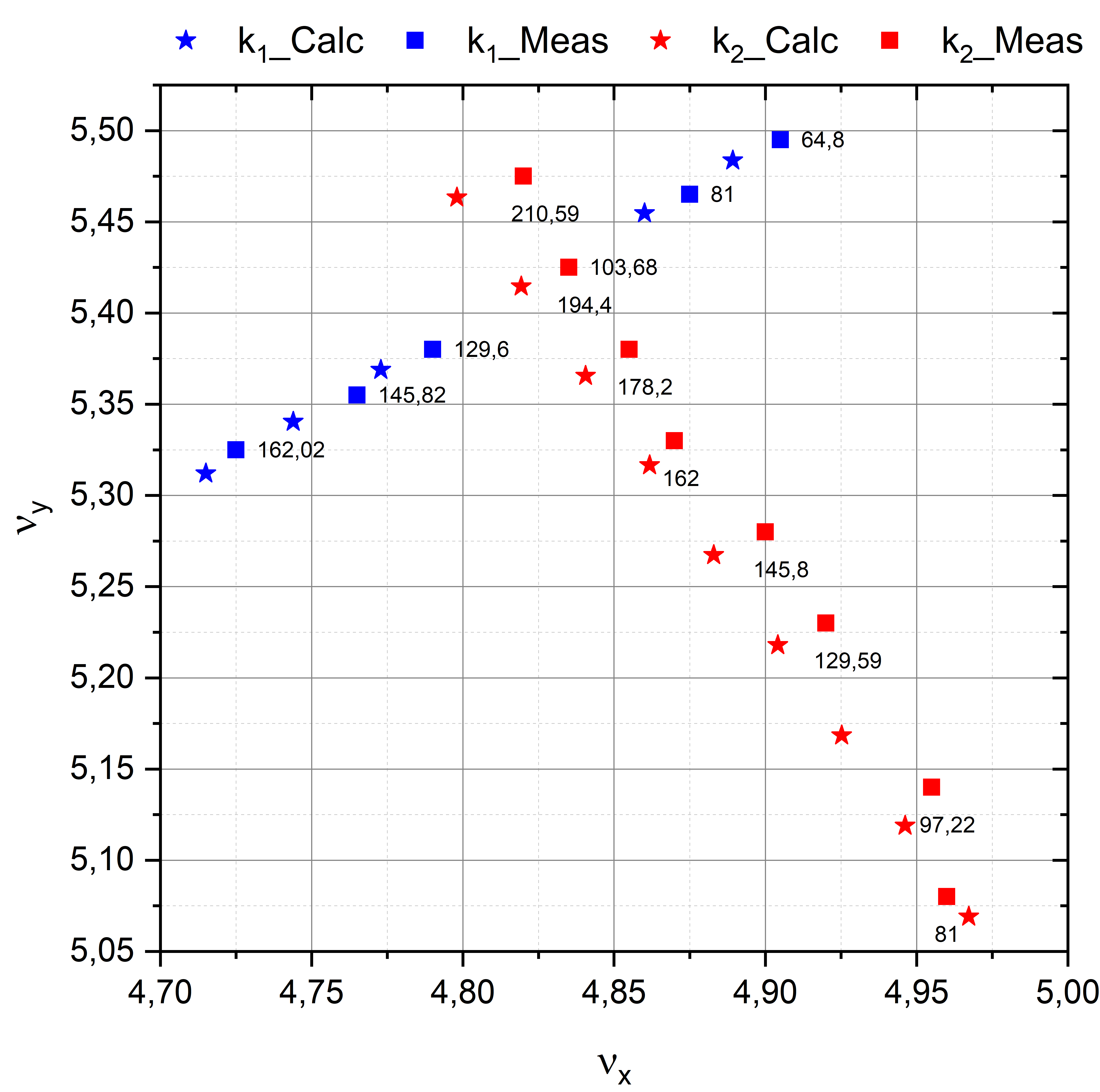 7
M. Shandov et. al, VBLHEP, JINR, Dubna
Investigation of the Magnetic Structure Characteristics of the NICA Booster
Differential Orbits Measurements
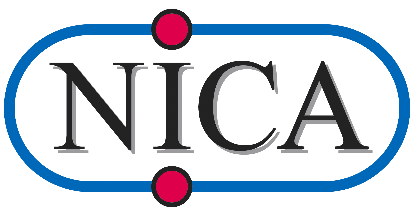 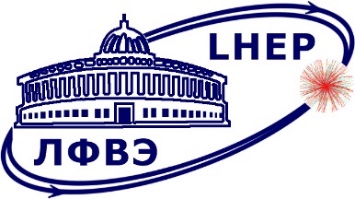 Aim: to carry out preliminary measurements of the NICA Booster lattice functions in the Run #3

Tasks:
Develop a methodology for experiments
Develop a special software for experiments
Perform measurement of differential orbits in horizontal and vertical planes
Verify the optical model of the Booster
Correct the model parameters to ensure correlation between calculated and experimental results
8
M. Shandov et. al, VBLHEP, JINR, Dubna
Investigation of the Magnetic Structure Characteristics of the NICA Booster
Differential Orbits
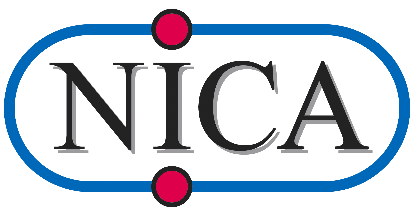 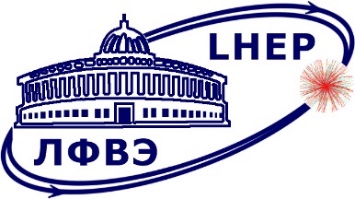 9
M. Shandov et. al, VBLHEP, JINR, Dubna
Investigation of the Magnetic Structure Characteristics of the NICA Booster
Software Requirements
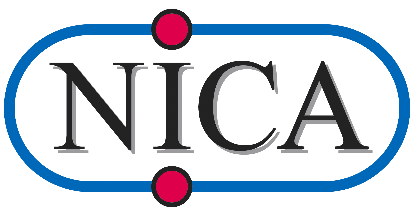 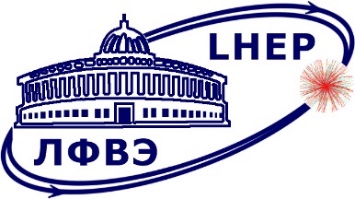 The Booster control system is based on the Tango-toolkit and includes   3 levels:
Equipment access level
Service level (data collection and primary processing)
Client level (control and diagnostic software)

Necessary software:
Beam position monitors (BPM) data
Corrector magnets control
RF-system control
Beam intensity control (FCT and PCT)

Software requirements:
Display current device status
Save data to file
10
M. Shandov et. al, VBLHEP, JINR, Dubna
Investigation of the Magnetic Structure Characteristics of the NICA Booster
Software Development and Debugging
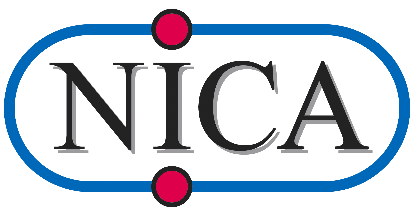 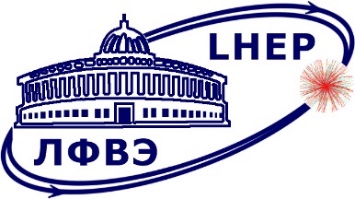 Most of the equipment has only been tested before
Corrector power supplies debugging
Corrector power supplies software debugging
Tango-device for reading and storage data from 24 BPMs in each planes
Storage BPMs data each 100 ms
Tango-device for measuring differential orbits in automatic mode
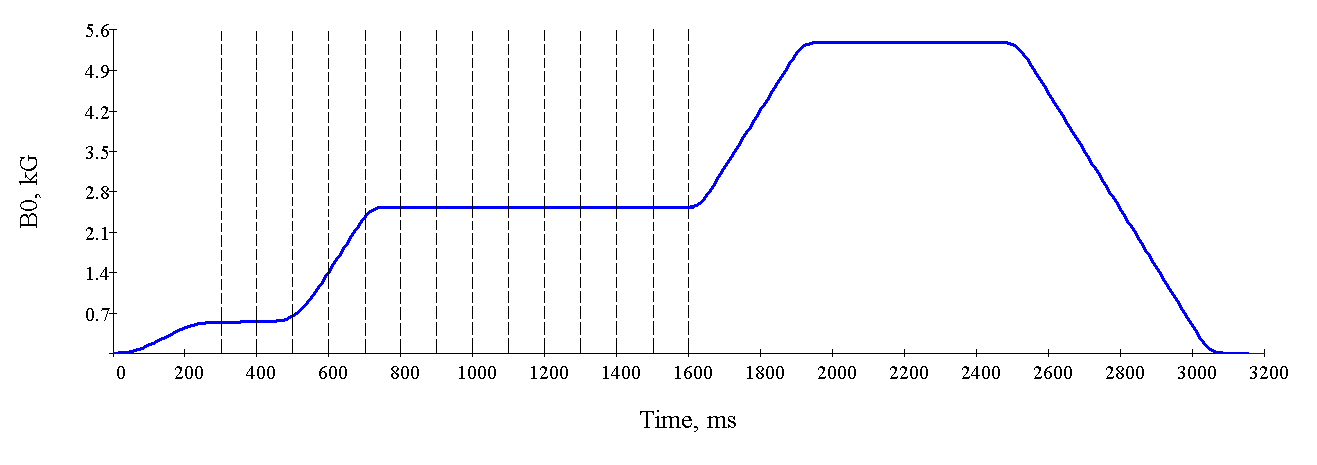 11
M. Shandov et. al, VBLHEP, JINR, Dubna
Investigation of the Magnetic Structure Characteristics of the NICA Booster
Differential Orbits Measurements
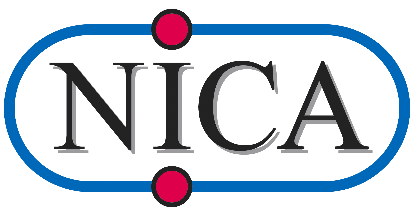 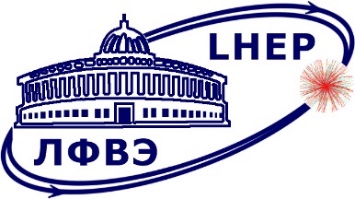 Steerer 2S1H
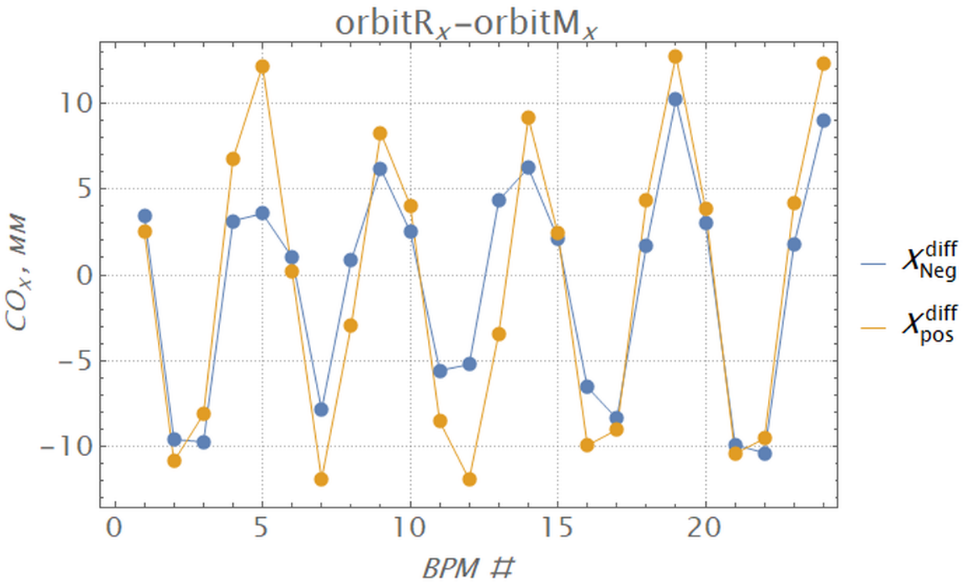 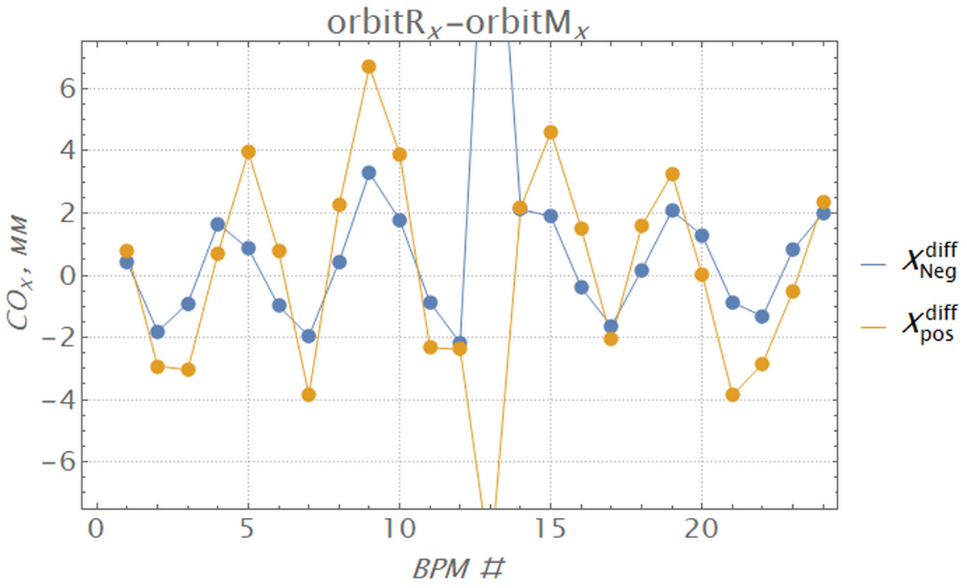 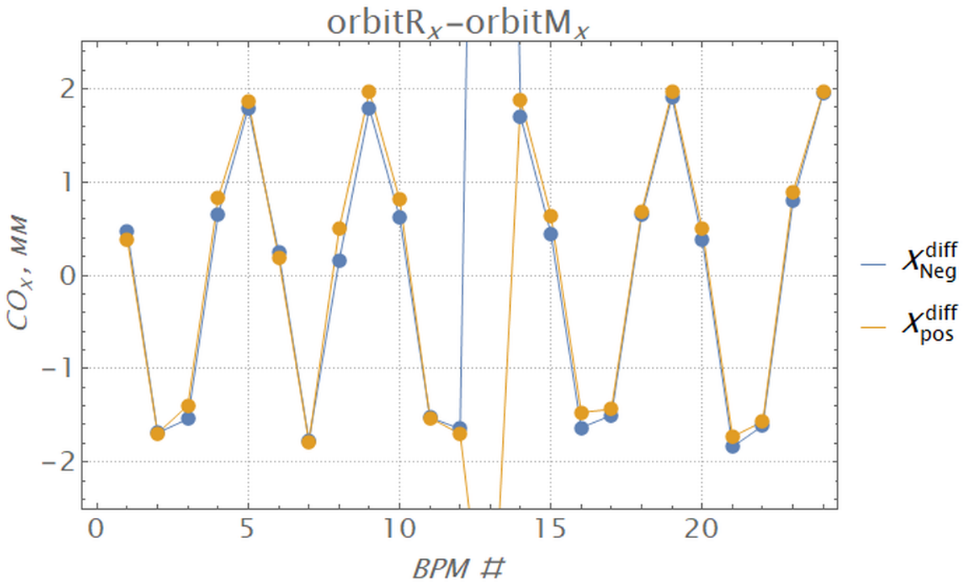 Step 1
Step 5
Step 3
12
M. Shandov et. al, VBLHEP, JINR, Dubna
Investigation of the Magnetic Structure Characteristics of the NICA Booster
Differential Orbits Measurements
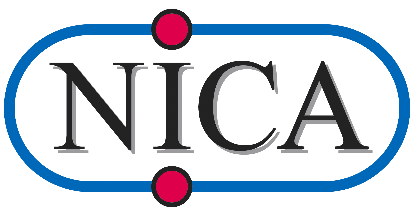 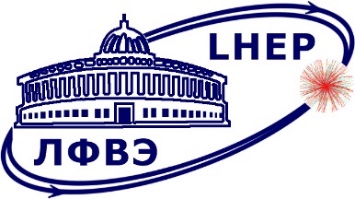 Steerer 2S1H, Step 5
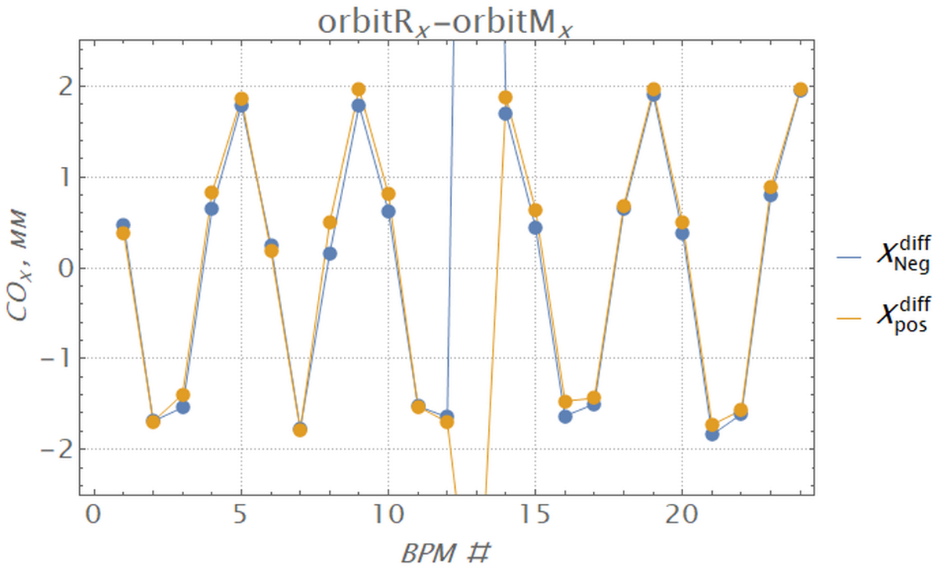 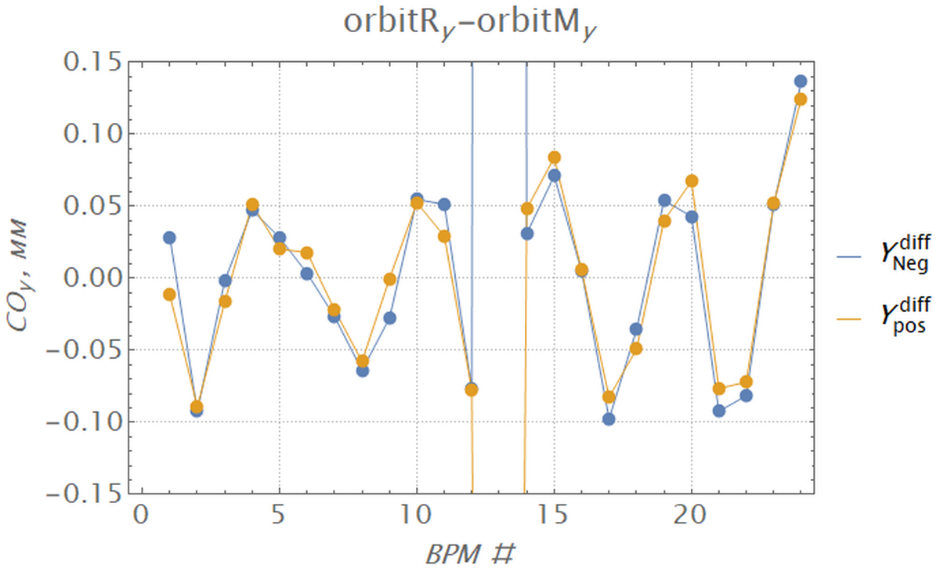 Steerer 1S1V, Step 5
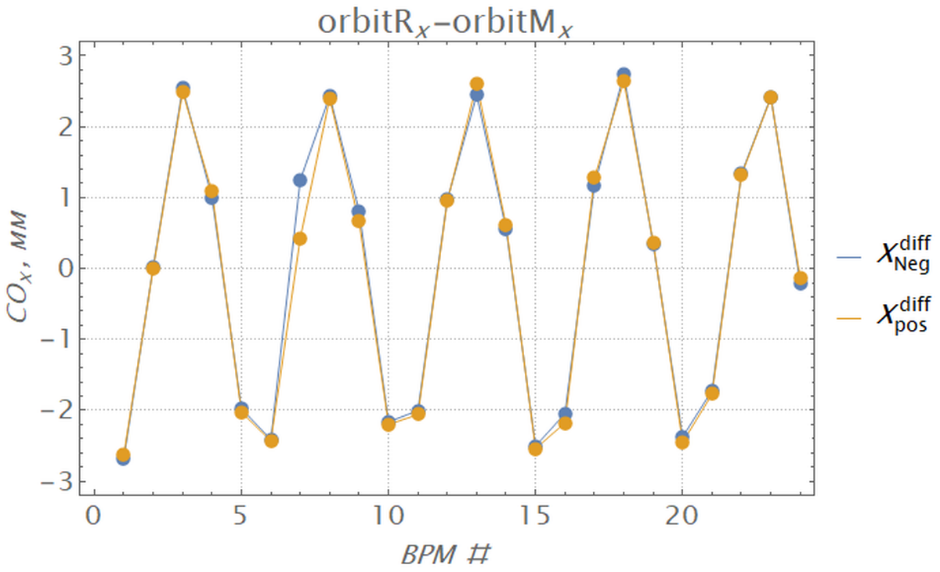 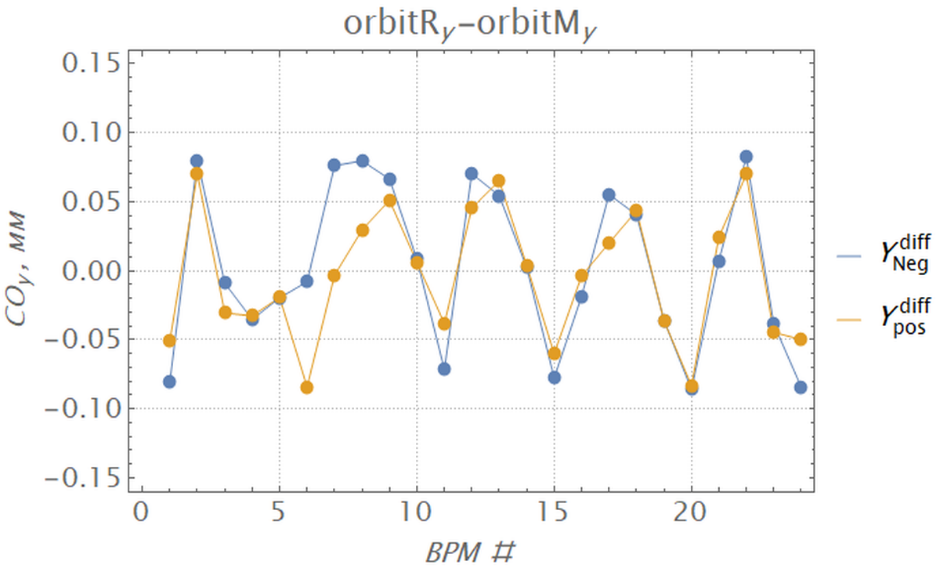 13
M. Shandov et. al, VBLHEP, JINR, Dubna
Investigation of the Magnetic Structure Characteristics of the NICA Booster
Steerers Polarities
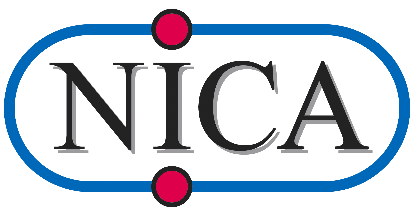 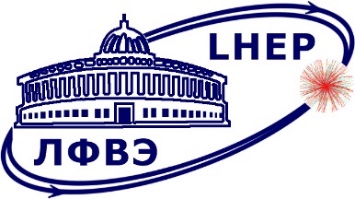 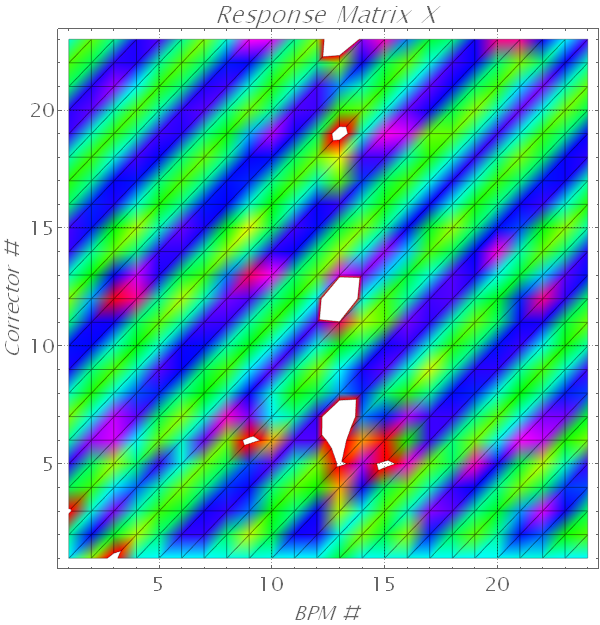 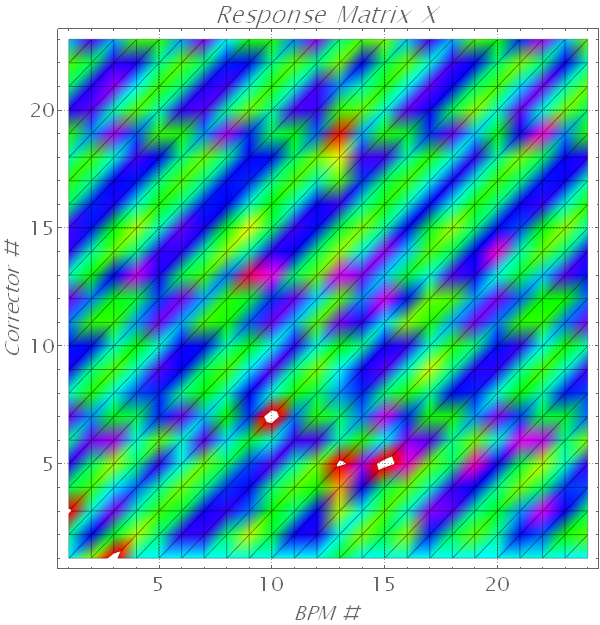 2S2H 
2S6H 
3S1H
4S2H
4S6H
Before correction
Arter correction
14
M. Shandov et. al, VBLHEP, JINR, Dubna
Investigation of the Magnetic Structure Characteristics of the NICA Booster
Steerers Polarities
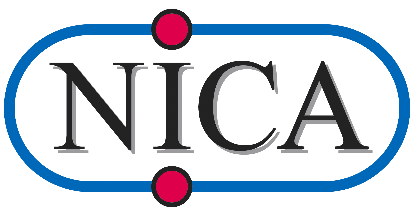 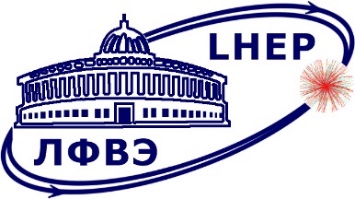 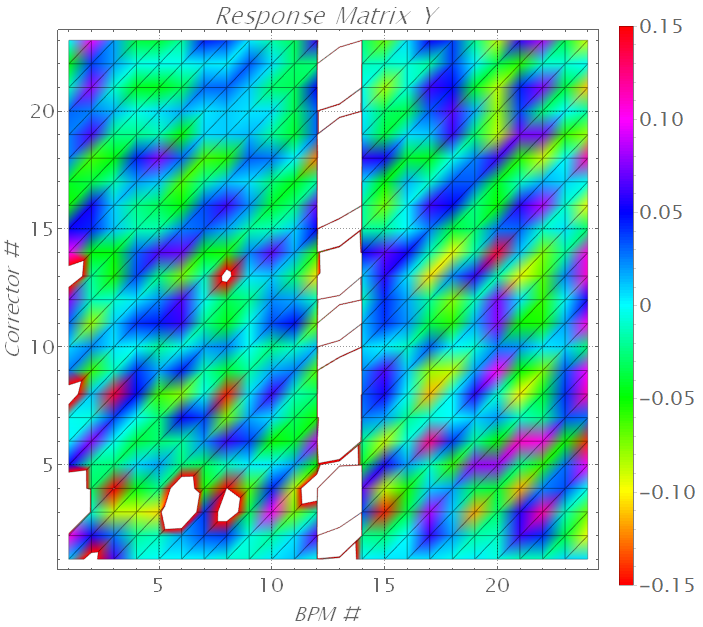 Results:
the efficiency of the proposed method (data measurements and analysis could be performed by operators directly in the control room with the necessary software)
connection errors 5 correctors (2S2H, 2S6H, 3S1H, 4S2H, 4S6H)
problems with BPM #13 ($3BPM1H$)
synchronization of reading and writing data from BPM is required
further work with steerers in the vertical plane
the possibility and necessity of similar studies at the Nuclotron, beam transfer channels and the Collider
15
M. Shandov et. al, VBLHEP, JINR, Dubna
Investigation of the Magnetic Structure Characteristics of the NICA Booster
Orbit Response Matrix (ORM)
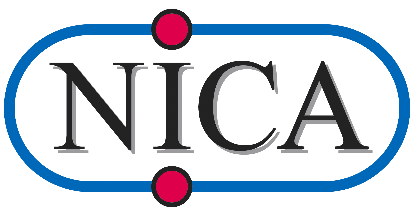 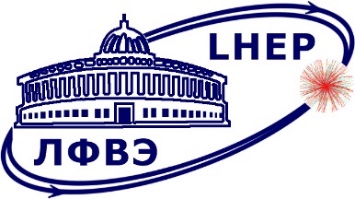 16
M. Shandov et. al, VBLHEP, JINR, Dubna
Investigation of the Magnetic Structure Characteristics of the NICA Booster
Modelling
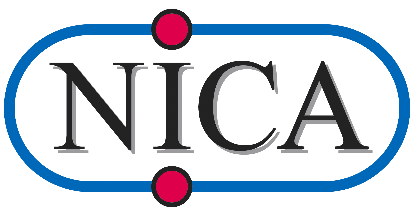 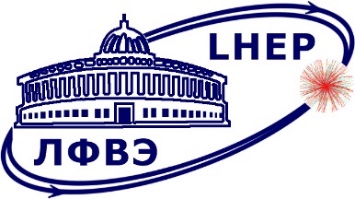 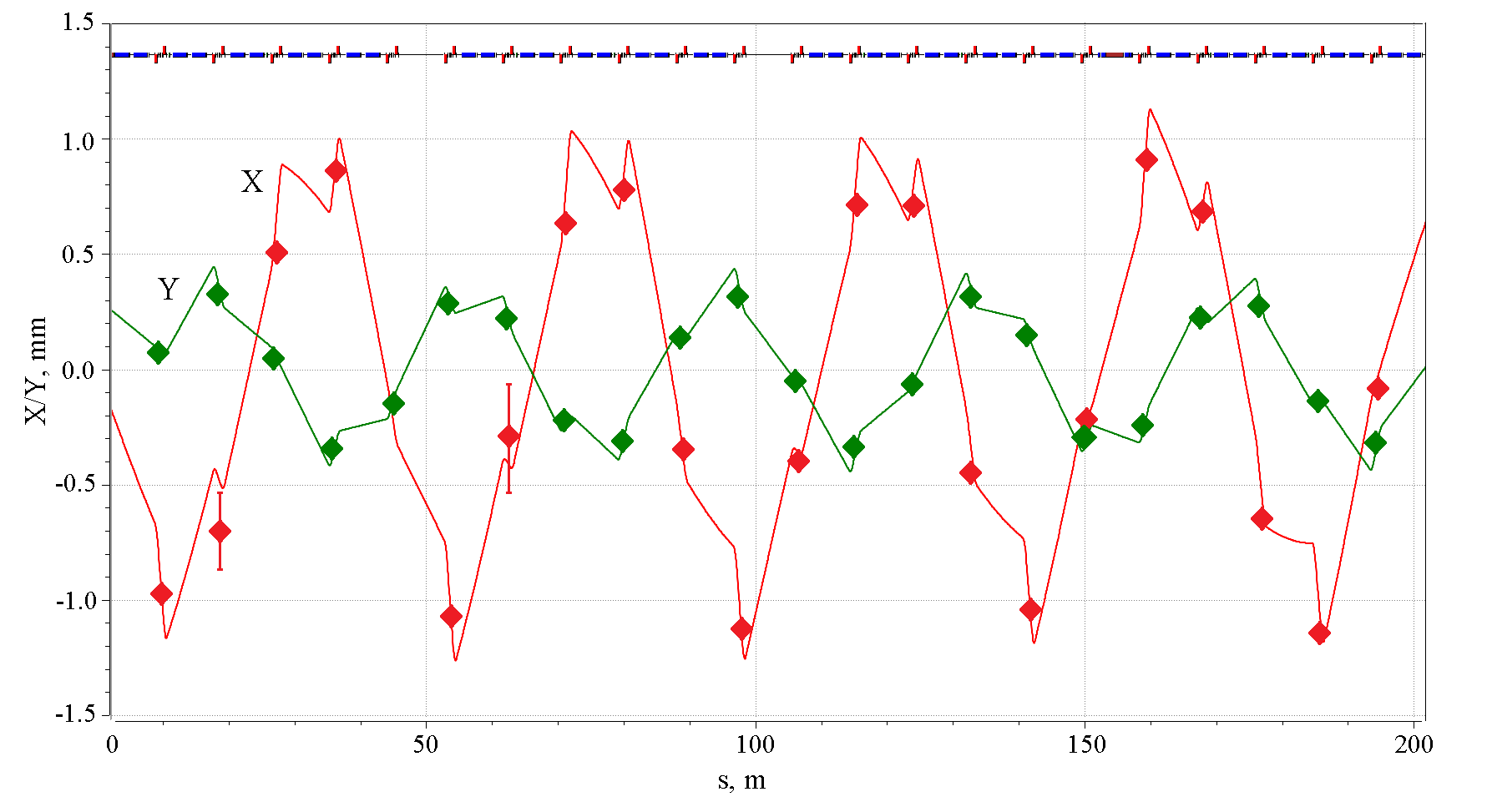 17
M. Shandov et. al, VBLHEP, JINR, Dubna
Investigation of the Magnetic Structure Characteristics of the NICA Booster
Dispersion
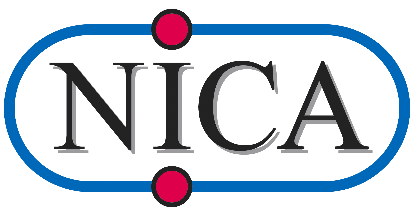 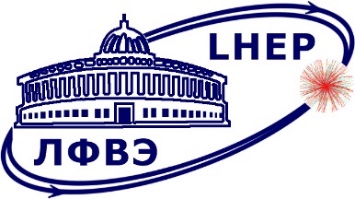 18
M. Shandov et. al, VBLHEP, JINR, Dubna
Investigation of the Magnetic Structure Characteristics of the NICA Booster
Modelling
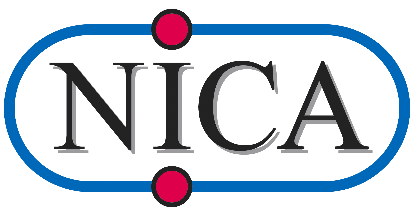 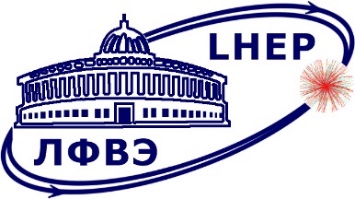 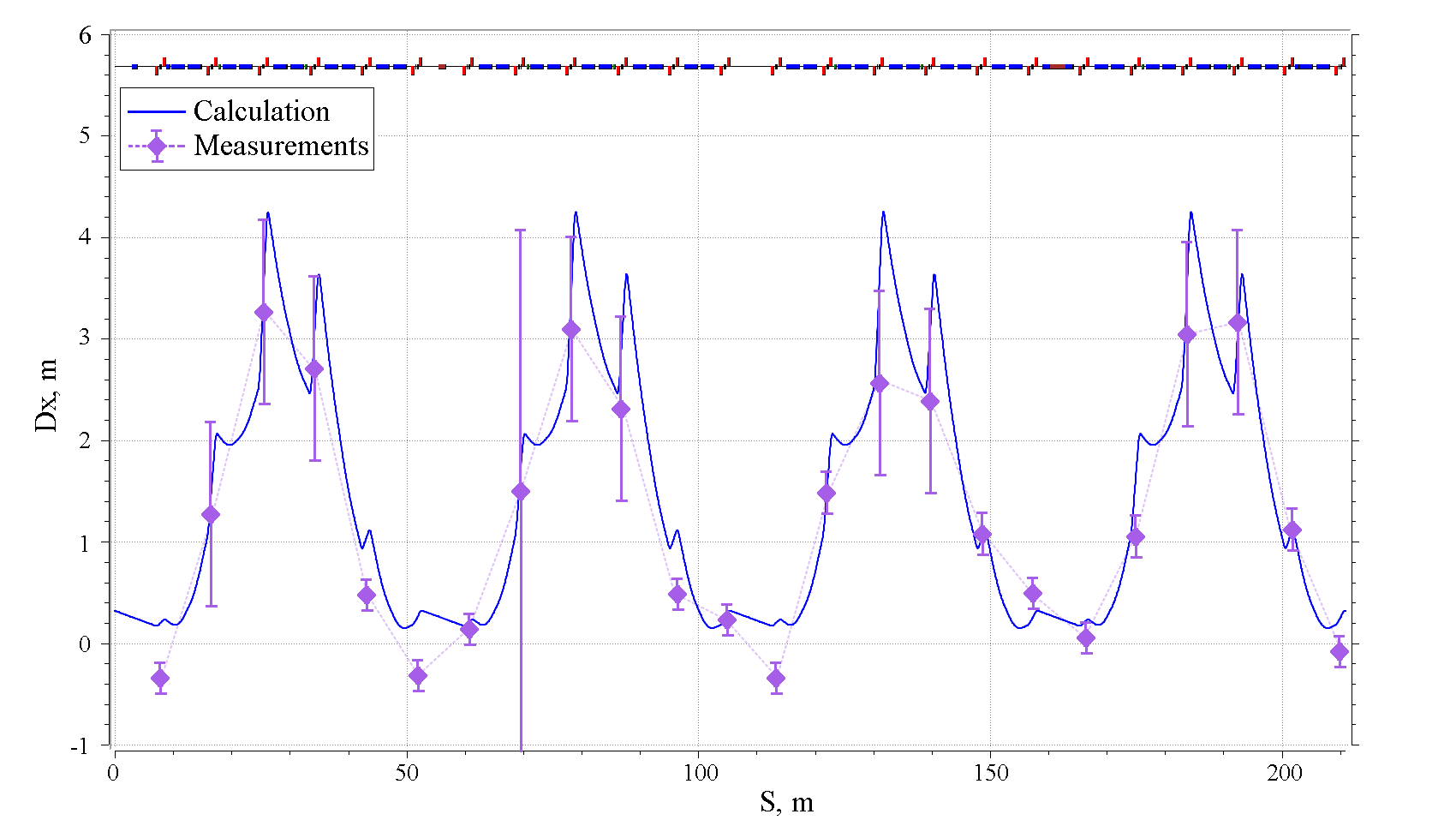 19
M. Shandov et. al, VBLHEP, JINR, Dubna
Investigation of the Magnetic Structure Characteristics of the NICA Booster
Bump Orbit
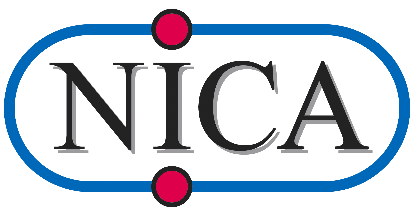 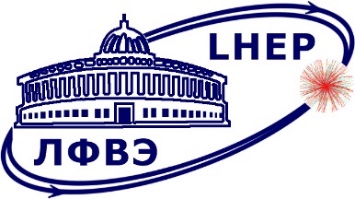 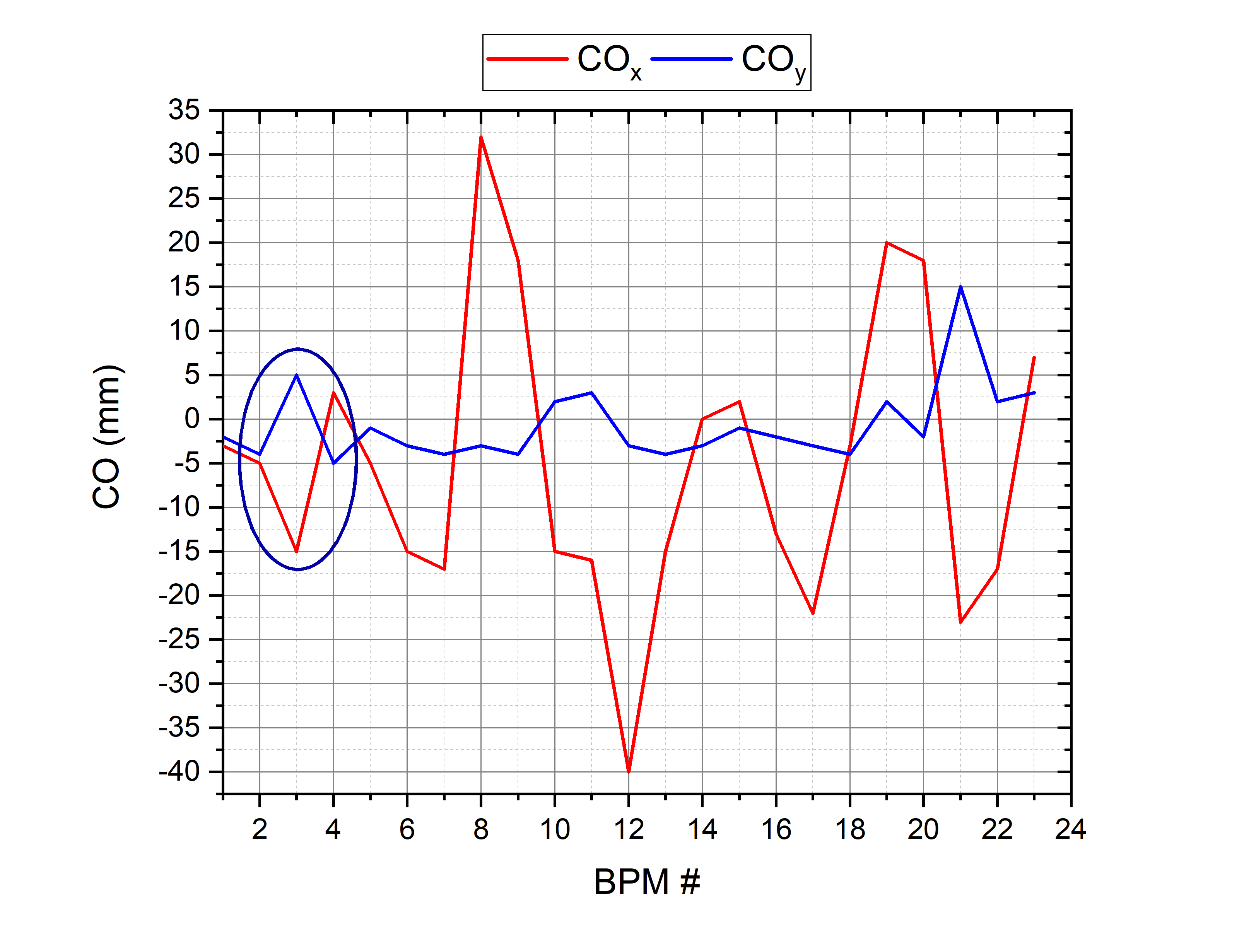 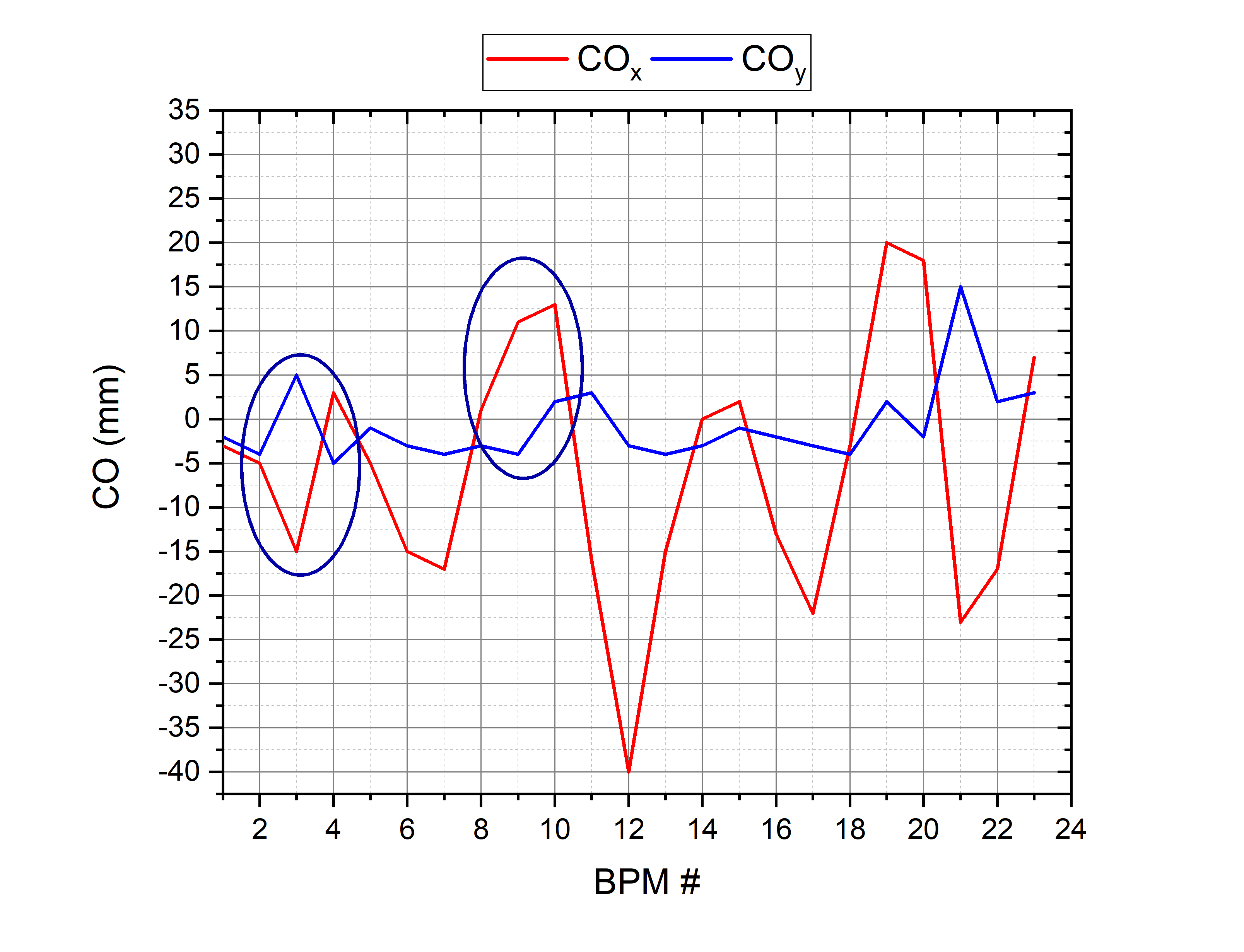 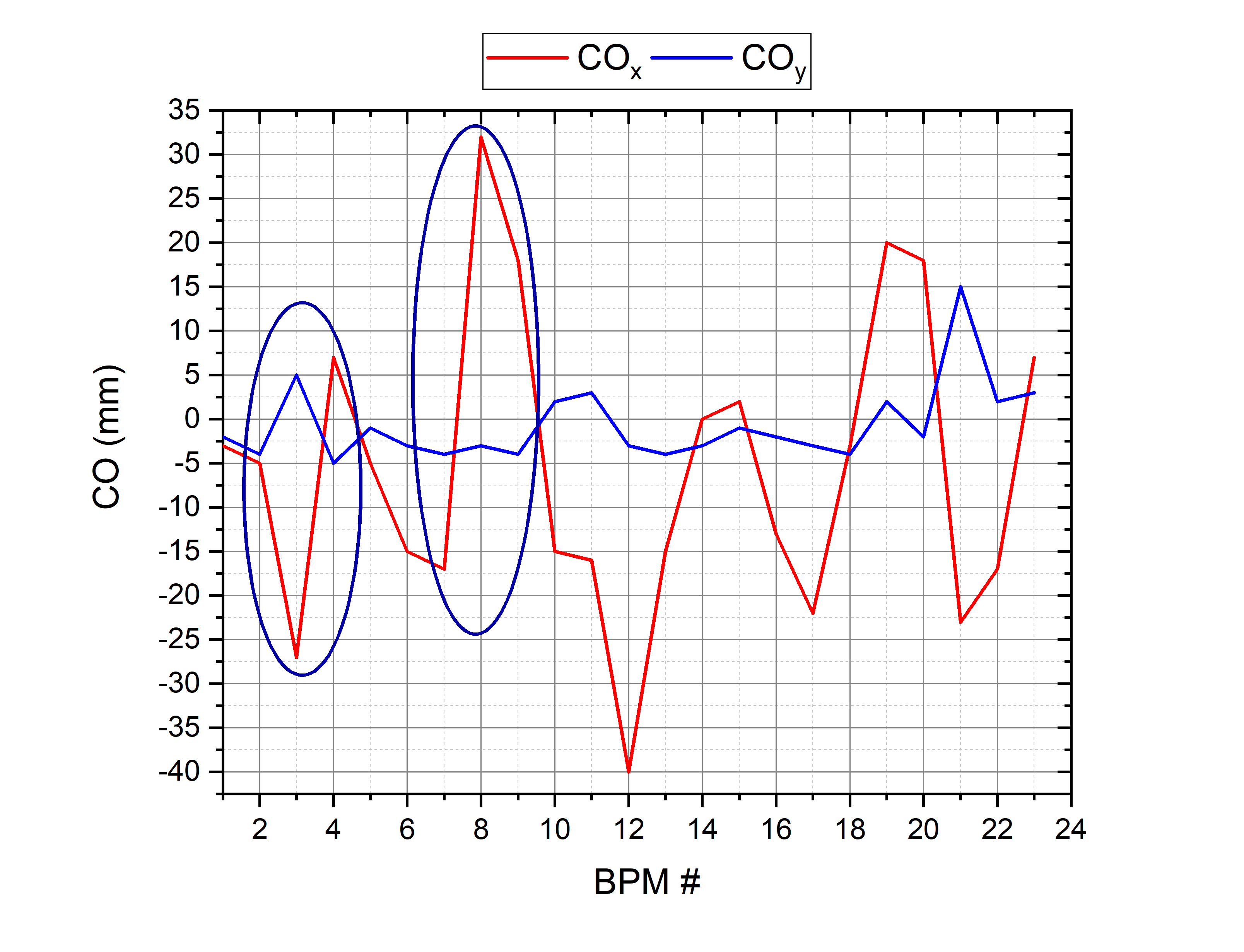 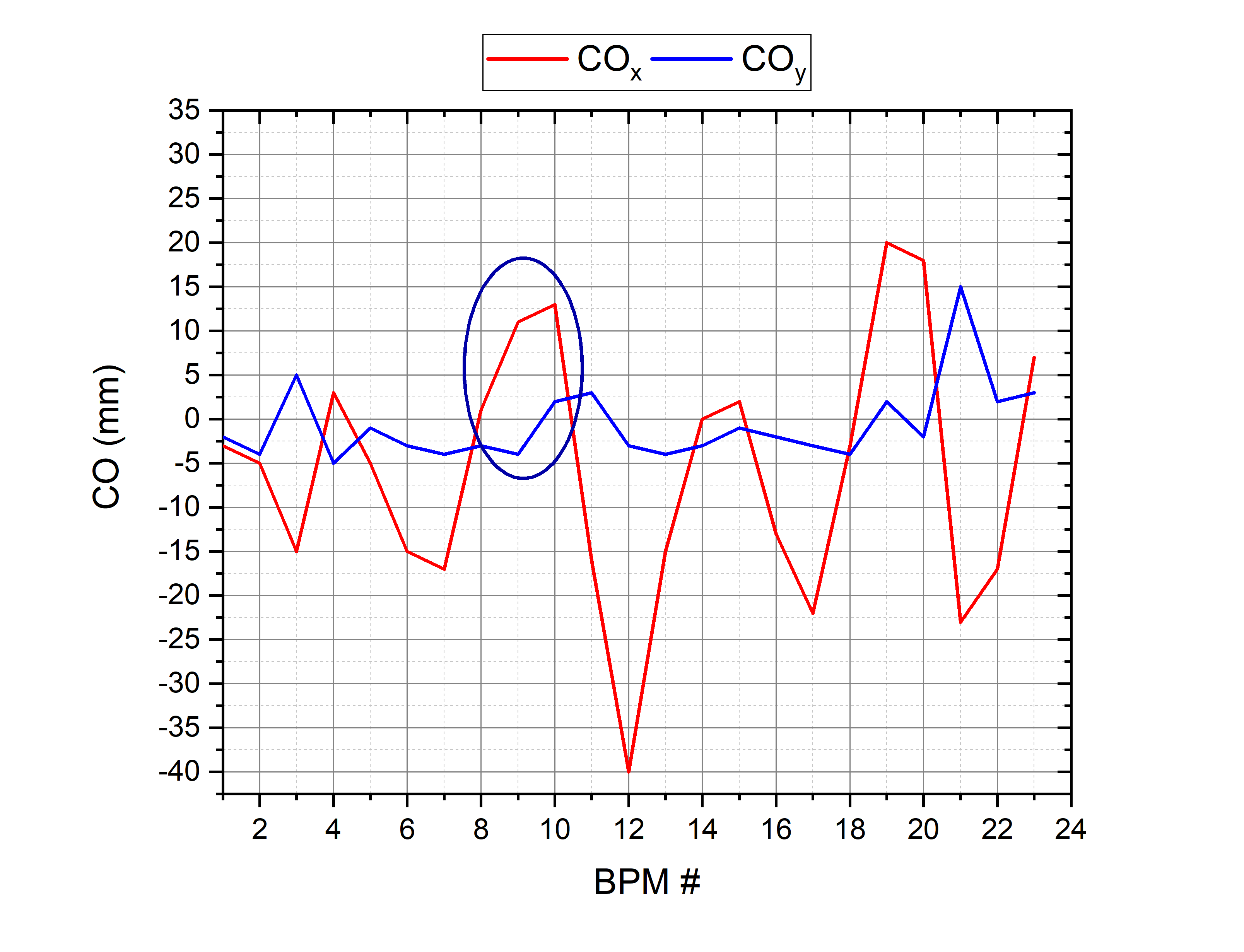 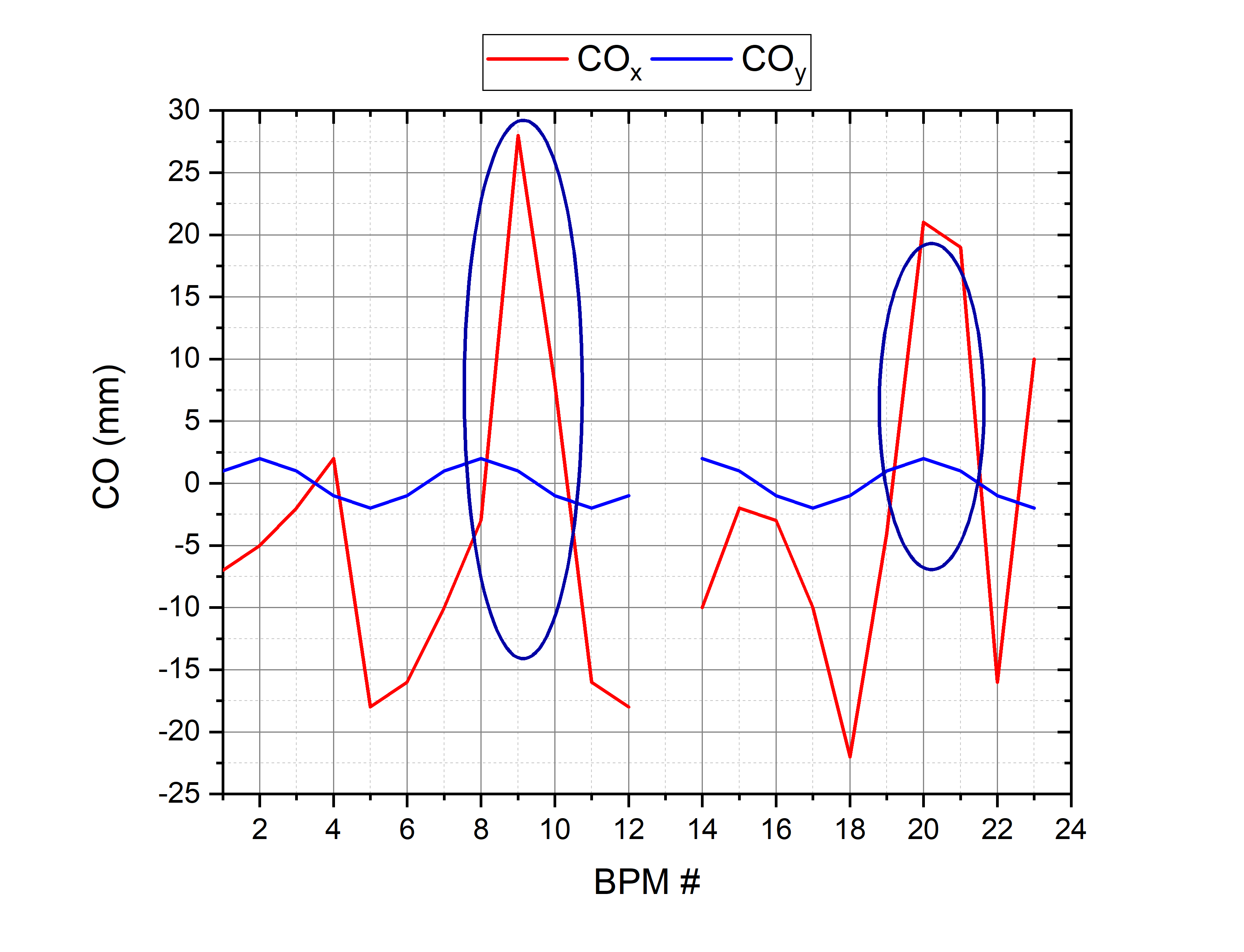 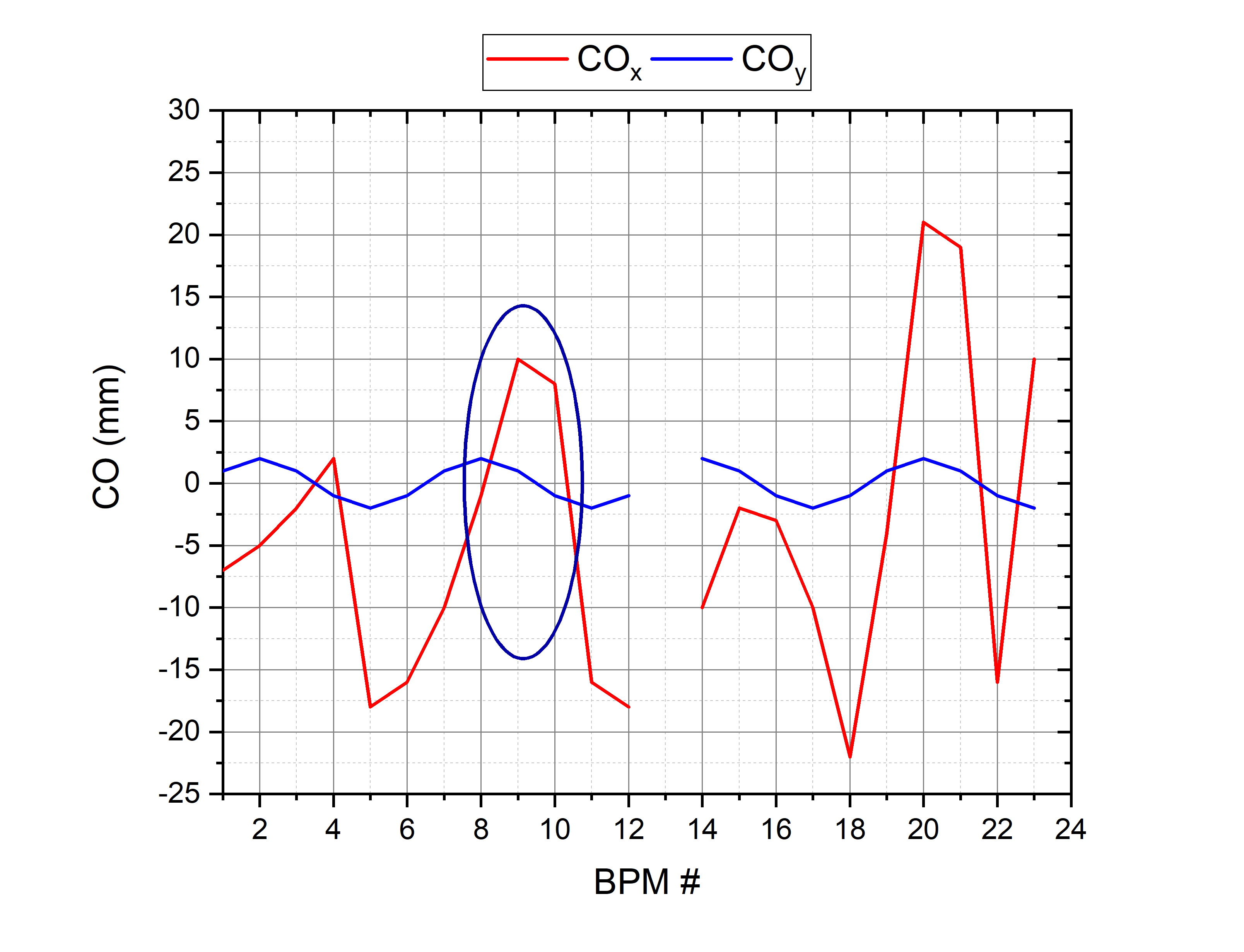 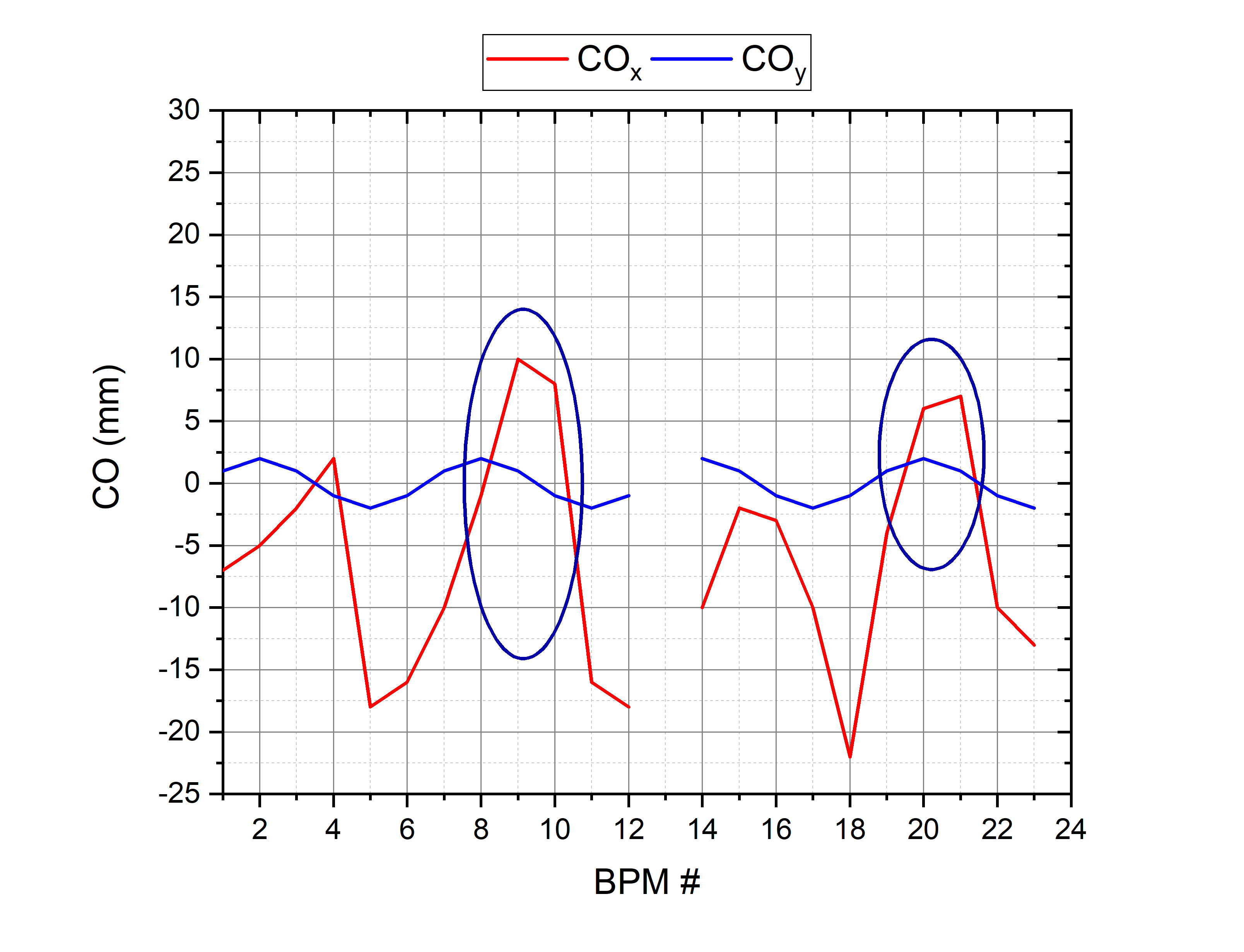 20
M. Shandov et. al, VBLHEP, JINR, Dubna
Investigation of the Magnetic Structure Characteristics of the NICA Booster
SVD
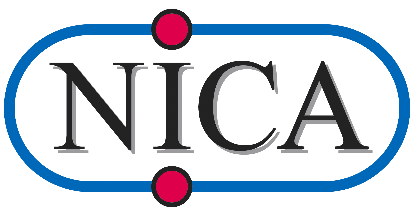 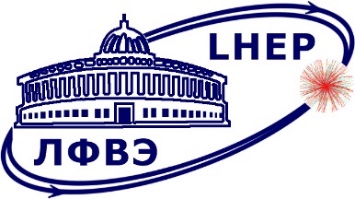 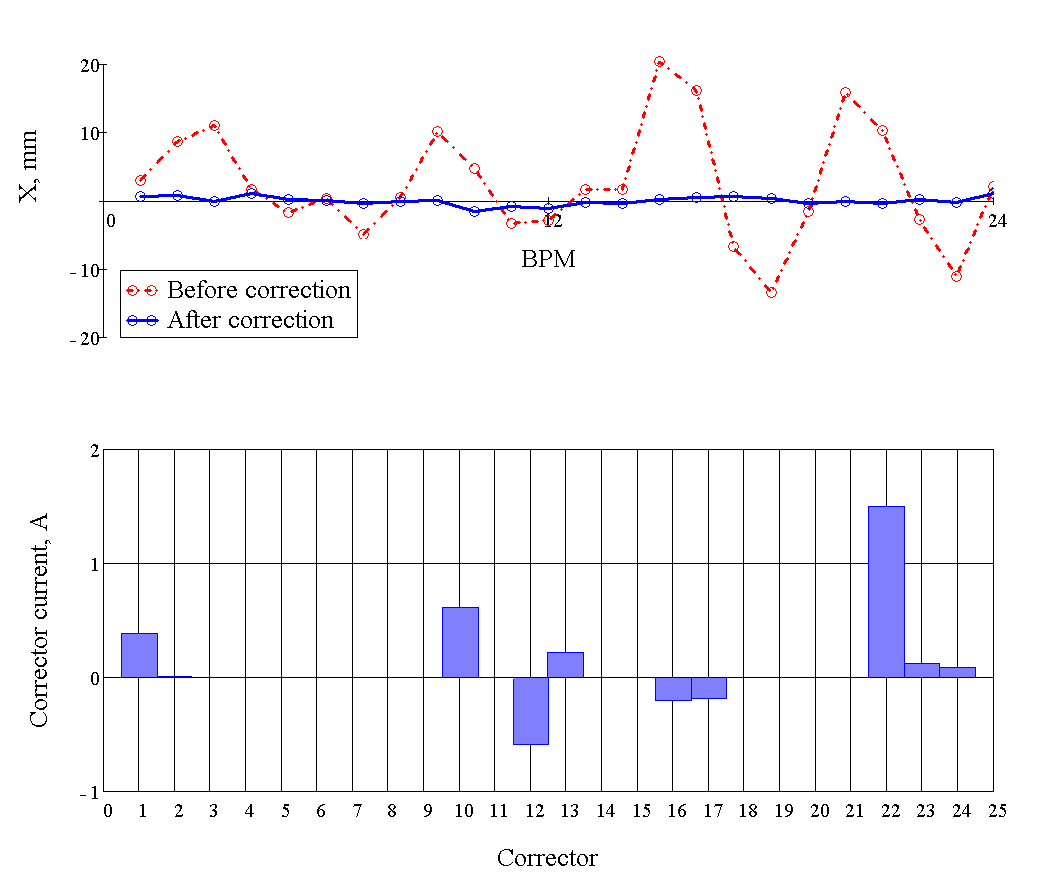 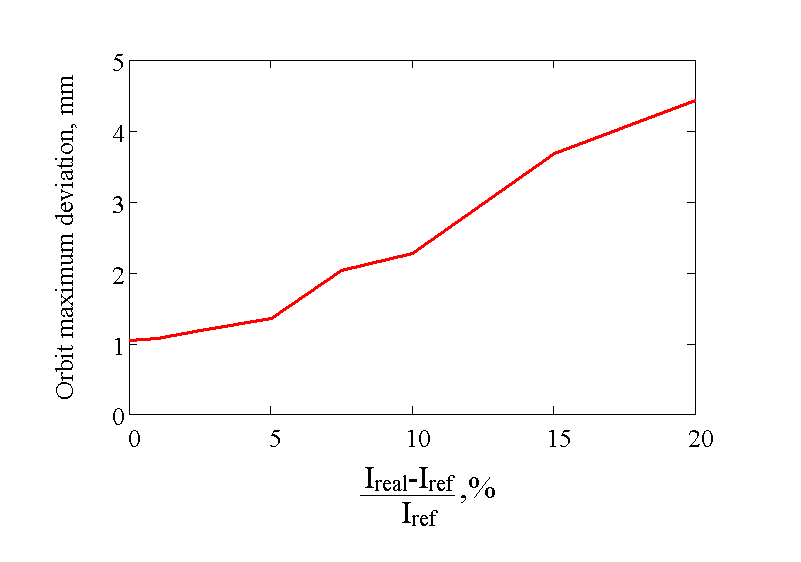 21
M. Shandov et. al, VBLHEP, JINR, Dubna
Investigation of the Magnetic Structure Characteristics of the NICA Booster
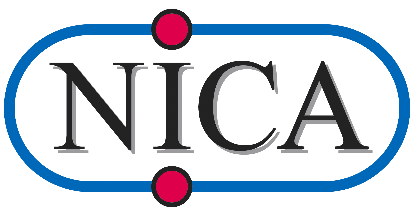 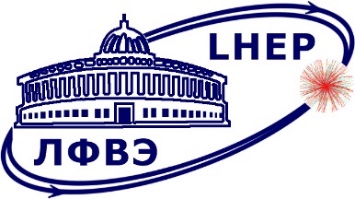 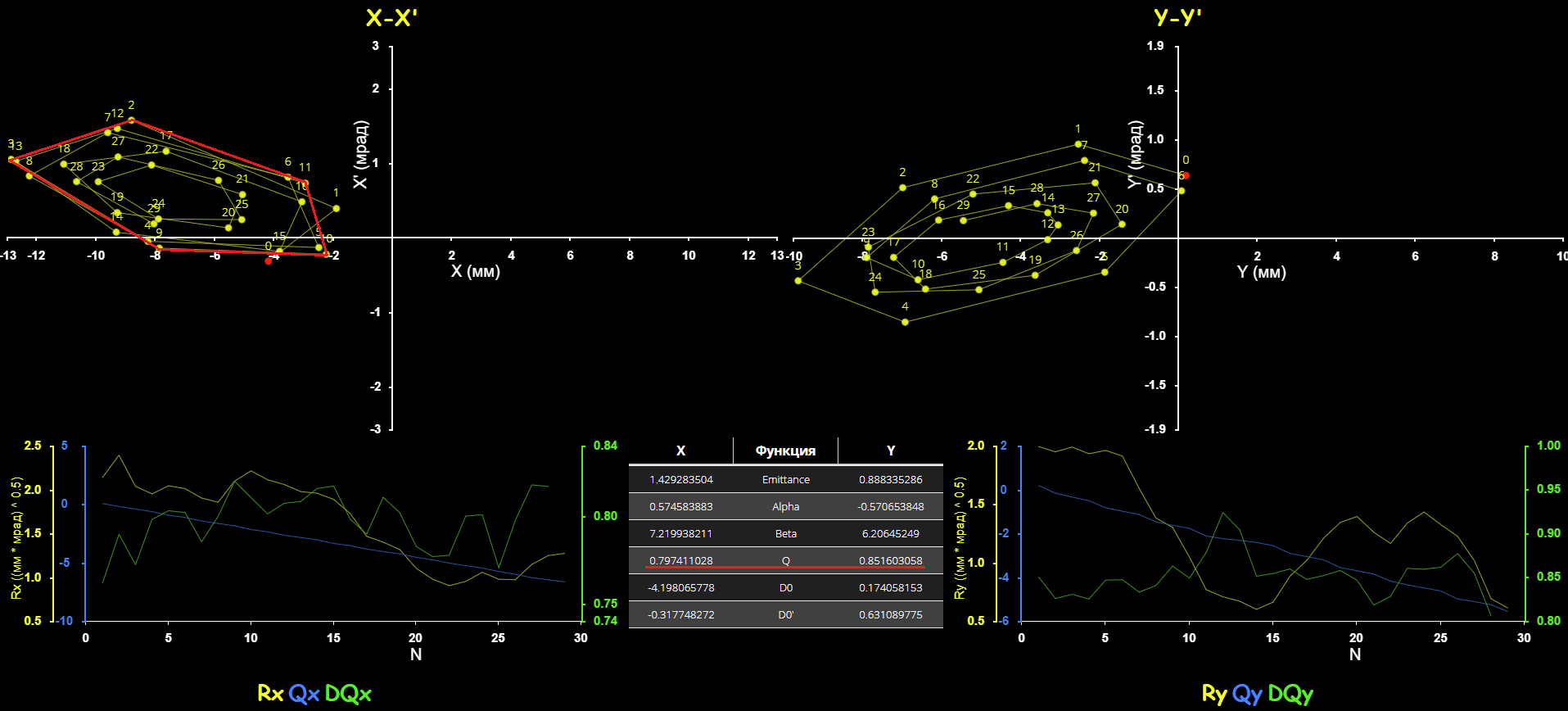 (x,x’)
(y,y’)
22
M. Shandov et. al, VBLHEP, JINR, Dubna
Investigation of the Magnetic Structure Characteristics of the NICA Booster
Conclusion
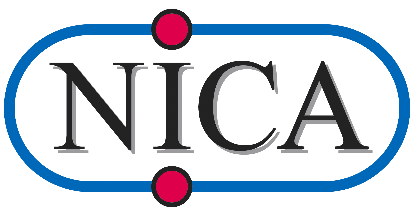 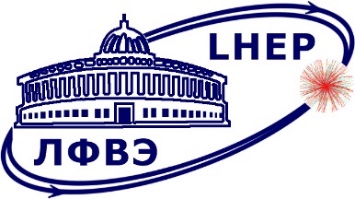 23
M. Shandov et. al, VBLHEP, JINR, Dubna
Investigation of the Magnetic Structure Characteristics of the NICA Booster
Conclusion
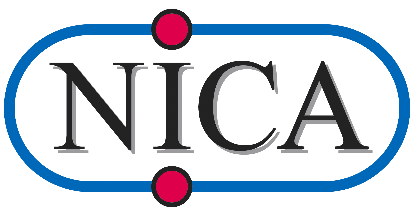 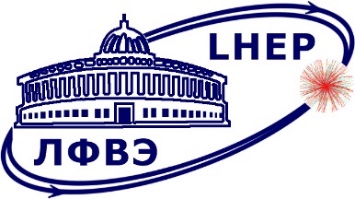 The authors gratitude to the staff of the VBLHEP Accelerator Department, who supported and helped with the organization and conduct of the work 


THANK YOU FOR ATTENTION !!!
24
M. Shandov et. al, VBLHEP, JINR, Dubna
Investigation of the Magnetic Structure Characteristics of the NICA Booster
Conclusion
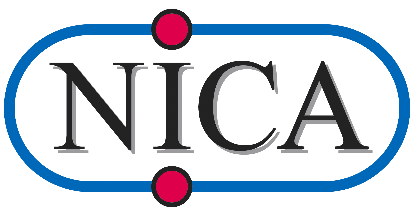 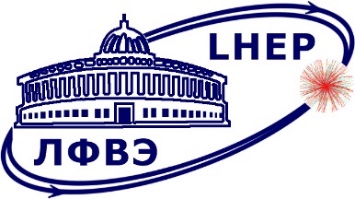 25
M. Shandov et. al, VBLHEP, JINR, Dubna
Investigation of the Magnetic Structure Characteristics of the NICA Booster